Учебная презентация
Технология социально-педагогической поддержки семей и детей в трудной жизненной ситуации, связанной с религиозным экстремизмом и терроризмом. Часть 3.
Наталья Федоровна Яковлева, 
канд. пед. наук, доцент, зав. научно-исследовательской лабораторией 
им. М.И. Шиловой 
«Подготовка педагога к духовно-нравственному воспитанию нового поколения сибиряков» КГПУ им. В.П. Астафьева
Фразы неэффективной коммуникации
Фразы-морали – порядочные люди так не поступают…, нужно брать пример с …. 
Фразы-проповеди – нужно думать о других людях…, нужно заботиться о своей репутации…
Фразы-оценки –Вы ведете  себя неправильно…, это плохой поступок…, у Вас тебя слишком…
Фразы-прогнозы – из Вас  не получится  хорошего специалиста…, это не приведет ни к чему хорошему…
Фразы неэффективной коммуникации
Фразы-советы – я бы на Вашем месте…
Фразы-подсказки – Вы  думаете, что…, Вы считаете, что…
Фразы-ссылки – мне о Вас говорили…, о Вас сложилось мнение….
Фразы-резюме – с Вами невозможно разговаривать! Вы ничего не хотите понимать! Вас не переспоришь!
Фразы-обобщения – Вы всегда…, Вы никогда, Вы вечно…  
Фразы-выводы – не Вам об этом судить,…не Вам об этом говорить…
Фразы-приказы – Скажите еще, что…, Придумайте что-нибудь поумнее
Фразы-сомнения- Я Вам не верю…, Это вымысел…, Так не бывает…
Фразы-угрозы – Если Вы…., то я…
Упражнение 1 «Трансформация утверждения в вопрос»
Фразы
Вам нужно брать пример с …
Вы  ни о ком кроме себя не думаете!
Вы  ничего не хотите  понимать!
С Вами  невозможно разговаривать!
Вас  не переспоришь!
Вы  никого не уважаете!
Вы считаете  себя умнее всех! 
Вы ведете себя неправильно!
Упражнение 1 «Трансформация утверждения в вопрос»
Фразы
Вам нужно брать пример с …
Вы  ни о ком кроме себя не думаете!
Вы  ничего не хотите  понимать!
С Вами  невозможно разговаривать!
Вас  не переспоришь!
Вы  никого не уважаете!
Вы считаете  себя умнее всех! 
Вы ведете себя неправильно!
Стили поведения в конфликте
1. Соперничество (принуждение, борьба)Тот, кто выбирает данную стратегию поведения, прежде всего исходит из оценки личных интересов в конфликте, как высоких, а интересов своего соперника — как низких. Выбор стратегии принуждения в конечном итоге сводится к выбору: либо интерес борьбы, либо взаимоотношения.Выбор в пользу борьбы отличается стилем поведения, который характерен для деструктивной модели. При такой стратегии активно используются власть, сила закона, связи, авторитет и т. д. 
Она является целесообразной и эффективной в двух случаях. Во-первых, при защите интересов дела от посягательств на них со стороны конфликтной личности. Например, конфликтная личность неуправляемого типа часто отказывается от выполнения непривлекательных заданий, «сваливает свою работу на других и т. п. И во-вторых, при угрозе существованию организации, коллектива. В этом случае складывается ситуация «Кто кого…». Особенно часто она возникает в условиях реформирования предприятий и учреждений. Нередко при реформировании организационно-штатной структуры предприятия (учреждения) предполагаемые «вливания» одних подразделений в другие носят необоснованный характер. И в этих случаях человек, отстаивающий интересы таких подразделений, должен занимать жесткую позицию.
Стили поведения в конфликте
2. СотрудничествоСтратегия сотрудничества характеризуется высоким уровнем направленности как на собственные интересы, так и на интересы соперника. Данная стратегия строится не только на основе баланса интересов, но и на признании ценности межличностных отношений.
Являясь одной из самых сложных стратегий, стратегия сотрудничества отражает стремление противоборствующих сторон совместными усилиями разрешить возникшую проблему.В любом конфликте каждый участник оценивает и соотносит свои интересы и интересы соперника, задавая себе вопросы: что я выиграю, что я потеряю, какое значение имеет предмет спора для соперника. На основе такого анализа он сознательно выбирает ту или иную стратегию поведения (уход, принуждение, компромисс, уступка или сотрудничество). Часто отражение этих интересов происходит неосознанно, и тогда поведение в конфликтном взаимодействии насыщено мощным эмоциональным напряжением и носит спонтанный характер.Особое место в оценке моделей и стратегий поведения личности в конфликте занимает ценность для нее межличностных отношений с противоборствующей стороной. Если для одного из соперников межличностные отношения с другим соперником (дружба, любовь, партнерство и т.д.) не представляют никакой ценности, поведение его в конфликте будет отличаться деструктивным содержанием или крайними позициями в стратегии (принуждение, борьба, соперничество). И наоборот, ценность межличностных отношений для субъекта конфликтного взаимодействия, как правило, является существенной причиной конструктивного поведения в конфликте или направленности такого поведения на компромисс, сотрудничество, уход или уступку.
Стили поведения в конфликте
3. КомпромиссКомпромиссная стратегия поведения характеризуется балансом интересов конфликтующих сторон на среднем уровне. Иначе ее можно назвать стратегией взаимной уступки.Стратегия компромисса не портит межличностные отношения. Более того, она способствует их положительному развитию.
При анализе данной стратегии важно иметь в виду ряд существенных моментов.1) Компромисс нельзя рассматривать как способ разрешения конфликта. Взаимная уступка часто является этапом на пути поиска приемлемого решения проблемы.2) Иногда компромисс может исчерпать конфликтную ситуацию. Это наступает при изменении обстоятельств, вызвавших напряженность. Например, два сотрудника претендовали на одну и ту же должность, которая должна освободиться через полгода. Но через три месяца ее сократили. Предмет конфликта исчез.3) Компромисс может принимать активную и пассивную формы. Активная форма компромисса может проявляться в заключении четких договоров, принятии каких-то обязательств и т. п. Пассивный компромисс — это не что иное, как отказ от каких-либо активных действий по достижению определенных взаимных уступок в тех или иных условиях. Иначе говоря, в конкретных условиях перемирие может быть обеспеченно пассивностью субъектов конфликтного взаимодействия. В предыдущем примере компромисс между двумя сотрудниками состоял в том, что никто из них не предпринимал ни прямых ни косвенных активных действий по отношению друг к другу. Через три месяца должность, на которую они претендовали, была сокращена, каждый остался при своих интересах, а отсутствие ненужных «баталий» позволило сохранить между ними нормальные отношения.Понятие «компромисс» близко по своему содержанию к понятию «консенсус».
Стили поведения в конфликте
4. УступкаЧеловек стремится уйти от конфликта. Но причины «ухода» в этом случае иные. Человек, принимающий стратегию уступки, жертвует личными интересами в пользу интересов соперника.Стратегия уступки имеет некоторое сходство и со стратегией принуждения. 1) Уступка может оказаться лишь тактическим шагом на пути достижения главной стратегической цели.2) Уступка может стать причиной неадекватной оценки предмета конфликта (занижение его ценности для себя). В этом случае принятая стратегия является самообманом и не ведет к разрешению конфликта.3) Данная стратегия может быть доминирующей для человека в силу его индивидуально-психологических особенностей. В частности, это характерно для конформистской личности, конфликтной личности «бесконфликтного типа. В силу этого стратегия уступки может придать конструктивному конфликту деструктивную направленность.
При всех выделенных особенностях стратегии уступки важно иметь в виду, что она оправдана в тех случаях, когда условия для разрешения конфликта не созрели. И в этом случае она ведет к временному перемирию, является важным этапом на пути конструктивного разрешения конфликтной ситуации.
Стили поведения в конфликте
5.  УходСтратегия ухода отличается стремлением уйти от конфликта. Она характеризуется низким уровнем направленности на личные интересы и интересы соперника и является взаимной. Это по сути дела взаимная уступка.При анализе данной стратегии важно учитывать два варианта ее проявления:1) когда предмет конфликта не имеет существенного значения ни для одного из субъектов и адекватно отражен в образах конфликтной ситуации;2) когда предмет спора имеет существенное значение для одной или обеих сторон, но занижен в образах конфликтной ситуации, то есть субъекты конфликтного взаимодействия воспринимают предмет конфликта как несущественный.
В первом случае стратегией ухода конфликт исчерпывается, а во втором случае он может иметь рецидив.Межличностные отношения при выборе данной стратегии не подвергаются серьезным изменениям.
Практикум. Задание 1.Дайте самооценку своему поведению в конфликте
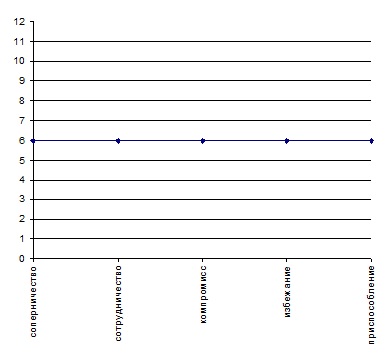 Практикум. Задание 2. Оцените свое поведение в конфликте с помощью методики Томаса
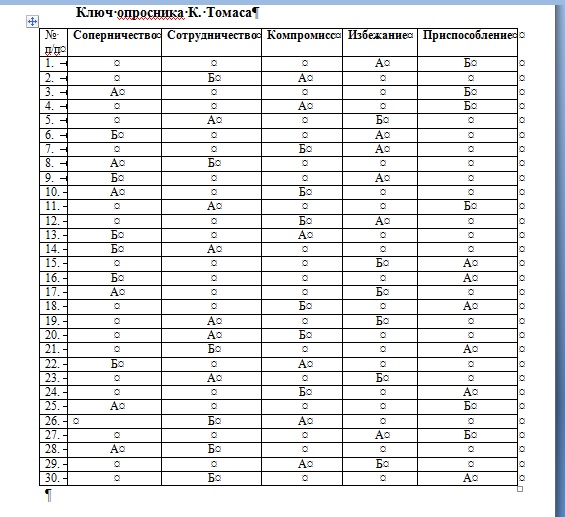 Практикум. Задание 3. Нанесите данные оценки по методике Томаса на график.
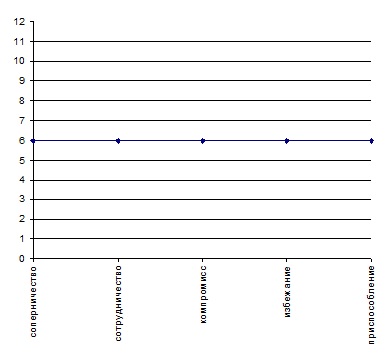 ПРИЁМЫ ПСИХОЛОГИЧЕСКОГО ПРИСОЕДИНЕНИЯ  (ПОДСТРОЙКИ) К ПАРТНЁРУ ПО ОБЩЕНИЮ
1. Позы.
2. Жесты.
3. Речевые особенности.
4. Дыхание.
ПРИЁМЫ ПСИХОЛОГИЧЕСКОГО ПРИСОЕДИНЕНИЯ  (ПОДСТРОЙКИ) К ПАРТНЁРУ ПО ОБЩЕНИЮ
Присоединение произошло, если:
   1) вы меняете позу и ваш партнёр, невольно подстраивается к вам, занимает такую же;
   2) ваш партнёр начинает имитировать ваши жесты и речь.
   Если вы убедились в том, что оба этих параметра сработали, то можете сделать вывод: вы интересны, к вам испытывают внутреннюю симпатию, вы имеете шанс на успех.
ДОПОЛНИТЕЛЬНЫЕ  ПРИЁМЫ ПСИХОЛОГИЧЕСКОГО ПРИСОЕДИНЕНИЯ  (ПОДСТРОЙКИ) К ПАРТНЁРУ ПО ОБЩЕНИЮ
Прием «Ведение»
"Ведение" представляет собой такой способ взаимодействия, при котором ваш оппонент, не осознавая того, склонен принимать вашу сторону без какой-либо критики или сопротивления.
   Когда вы проверяете, насколько эффективным оказывается ваше присоединение (и при этом убеждаетесь, что оно эффективно), то уже, по сути, "ведёте" своего партнёра.
   Постарайтесь удерживать это ведение, фиксируя его готовность менять своё поведение в зависимости от вашего.
 Если ваш партнёр неосознанно имитирует ("отражает") ваши позы, жесты, особенности речи, то тем самым он бессознательно подчёркивает своё согласие с вашим поведением. А соглашаясь с ним, он согласится и с вашими мыслями, словами, предложениями и установками".   
 Именно в этот момент постарайтесь осуществить свои намерения, которые могут быть связаны с тем человеком, в котором вы заинтересованы.
ДОПОЛНИТЕЛЬНЫЕ ПРИЁМЫ ПСИХОЛОГИЧЕСКОГО ПРИСОЕДИНЕНИЯ  (ПОДСТРОЙКИ) К ПАРТНЁРУ ПО ОБЩЕНИЮ
Прием  "Якорь"
   Человек занимается своими повседневными делами, он включен в процесс той или иной деятельности, но вдруг совершенно неожиданно для себя начинает испытывать наплыв приятных переживаний, недоумевая по поводу их появления. Чуть позже он осознаёт, что рядом звучит музыка, которую он слышал когда-то, быть может, несколько лет назад. Память возвращает его в ту ситуацию, когда он чувствовал себя счастливым, безмятежным, благополучным. И именно в этот момент он слышал эту мелодию. Прошло время. Его чувства забылись, но в настоящий момент он непроизвольно извлёк их из своей памяти и вновь пережил. Сработал механизм, который называется "якорем".
   Таким образом, "якорь" можно определить как способность одного из элементов переживания вызвать все переживания в целом.
ДОПОЛНИТЕЛЬНЫЕ  ПРИЁМЫ ПСИХОЛОГИЧЕСКОГО ПРИСОЕДИНЕНИЯ  (ПОДСТРОЙКИ) К ПАРТНЁРУ ПО ОБЩЕНИЮ
Якоря визуальные (картинки), аудиальные (музыка), кинестетические (прикосновения). 
Человек бессознательно  реагирует и при помощи "якоря" возвращается  к тому приятному переживанию, которое когда-то испытал спонтанно. 
Своими манипуляциями мы воздействуем на подсознание и получаем его рефлекторный ответ, на чём, в сущности, и основана действенность системы "якорей".
   При этом следует особо заметить, что избираемый вами "якорь" обязательно должен соответствовать репрезентативной системе партнёра: с визуалистом нужно использовать визуальный "якорь", с аудиалистом - аудиальный, с кинестетиком - кинестетический.
ДОПОЛНИТЕЛЬНЫЕ ПРИЁМЫ ПСИХОЛОГИЧЕСКОГО ПРИСОЕДИНЕНИЯ  (ПОДСТРОЙКИ) К ПАРТНЁРУ ПО ОБЩЕНИЮ
Речевой прием  "Переходы"
   "Переход" - это система речевых средств, представляющая собой способ переведения человека из его данного состояния в состояние лёгкого транса. Этот процесс осуществляется с помощью переходных слов: "если", "когда", "если... то", "и" и т.п.
  Используйте союзы и союзные слова. Именно они придадут вашей речи оттенок закруглённости и гибкости, что достаточно быстро позволит вашему партнёру войти в лёгкое (внешне незаметное) гипнотическое состояние. Подобный факт объясняется тем, что, когда вы не делаете внезапных пауз между предложениями, сознание собеседника не успевает контролировать вашу информацию и снижает свои критические функции. Таким образом, вам не придётся тратить время на лишние убеждения и аргументы. Ваша речь сама по себе будет оказывать гипнотическое воздействие.
ДОПОЛНИТЕЛЬНЫЕ ПРИЁМЫ ПСИХОЛОГИЧЕСКОГО ПРИСОЕДИНЕНИЯ  (ПОДСТРОЙКИ) К ПАРТНЁРУ ПО ОБЩЕНИЮ
Представьте, что вы собрали своих подчинённых и хотите, чтобы ваше совещание принесло максимум полезных результатов. Два возможных варианта подачи материала. 
Вариант 1.
"Мы здесь собрались для решения важной проблемы. Каждый из вас должен проявить предельную активность и внимание. Будьте серьёзны. Настройтесь на деловой лад. Нам необходимо интенсивно проработать содержание нашей задачи".
 
Вариант 2.
"Итак, мы здесь собрались для решения важной проблемы, которая позволит каждому из нас проявить предельную активность и внимание. Если вы будете серьёзными и настроитесь на деловой лад, то, я думаю, мы сможем интенсивно и эффективно проработать содержание нашей задачи".

  Построению "переходов" научиться не трудно. Вы достаточно часто общаетесь с людьми и во время встреч в разговоре используйте союзы и союзные слова, одновременно наблюдая за их влиянием. Люди обязательно будут реагировать на это в том ключе, который желателен для вас.
ДОПОЛНИТЕЛЬНЫЕ ПРИЁМЫ ПСИХОЛОГИЧЕСКОГО ПРИСОЕДИНЕНИЯ  (ПОДСТРОЙКИ) К ПАРТНЁРУ ПО ОБЩЕНИЮ
ПРИЕМ «Трюизм»
   Трюизм представляет собой общее утверждение, иными словами - банальность. Такие заявления, как "Все люди способны испытывать ощущения" или "Зимой, как правило, бывает холодно» являются трюизмами.
   В практике коммуникаций трюизмы используются как средство перехода от конкретного явления к обобщению.
   С трюизмом нельзя не согласиться - в этом его сила.
  Пример трюизма. Менеджер не успел к совещанию подготовить отчет. Какие варианты у него были?
   "Жизнь меняется с каждой секундой. (Трюизм). Тот отчёт, который я подготовил к сегодняшнему дню, завтра безнадёжно устареет, а потому, мне кажется, нет смысла тратить на него столь драгоценное время, которое, как известно - деньги. Поэтому я хотел бы выслушать ваши соображения по обсуждаемому вопросу, если, разумеется, они окажутся конкретными. Мы соберёмся через три дня, за которые я успею внести актуальные поправки в своё отчёт".
ДОПОЛНИТЕЛЬНЫЕ ПРИЁМЫ ПСИХОЛОГИЧЕСКОГО ПРИСОЕДИНЕНИЯ  (ПОДСТРОЙКИ) К ПАРТНЁРУ ПО ОБЩЕНИЮ
Прием «Переформирование»
 Очень важный прием продуктивной коммуникации, так как он позволяет в считанные секунды изменить оценку ситуации на прямо противоположную.
   Сравните два высказывания:
  1. "День - это лишь светлый промежуток между двумя тёмными ночами".
   2. "Ночь - это лишь тёмный промежуток между двумя светлыми днями".
ДОПОЛНИТЕЛЬНЫЕ ПРИЁМЫ ПСИХОЛОГИЧЕСКОГО ПРИСОЕДИНЕНИЯ  (ПОДСТРОЙКИ) К ПАРТНЁРУ ПО ОБЩЕНИЮ
Прием «Выбор без выбора»
   Часто этот приём применяется по отношению к детям:
   "Ты пойдёшь спать прямо сейчас или когда уберёшь игрушки?"
   В общении со взрослыми может применяться один из вариантов как жёсткого, так и мягкого стиля - в зависимости от контекста и интонационного строя.
   "Вы хотите обсудить проблему на своей или на моей территории?"
   При этом вопрос формулируется таким образом, что не допускает отрицательного ответа.
Прием  «Допущение»
   Допущение представляет собой стратегический приём, близкий к предыдущему. Его можно описать формулой:
   "Прежде чем X - Y".
   "Прежде чем вы отправитесь…., сделайте…зайдите….захватите…".
ДОПОЛНИТЕЛЬНЫЕ ПРИЁМЫ ПСИХОЛОГИЧЕСКОГО ПРИСОЕДИНЕНИЯ  (ПОДСТРОЙКИ) К ПАРТНЁРУ ПО ОБЩЕНИЮ
ПРИЕМ «Право выбора»
   Здесь, как и в предыдущих приёмах, существует лишь иллюзия выбора, которая маскирует ваше намерение или установку.
   "Вы можете выполнить это задание самостоятельно или взять помощников, но я знаю, что вы выполните его безупречно".
Барьеры общения
ЧТО ТАКОЕ БАРЬЕРЫ ОБЩЕНИЯ? Это факторы, которые способствуют потере и искажению смысла информации в процессе взаимодействия. Они приводят к снижению эффективности коммуникации, возникновению напряжения и отрицательных переживаний. Часто они становятся основной причиной конфликтных ситуаций. 
Все барьеры общения делятся на две группы: психологические и коммуникативные.
ПСИХОЛОГИЧЕСКИЕ БАРЬЕРЫ ОБЩЕНИЯ
Психологические барьеры возникают в следствие индивидуально-психологических особенностей людей, которые вступают в процесс общения (скрытность, хитрость), различия в типах темперамента), а также в результате особенностей отношений между партнерами (недоверие, антипатия и др.)
Психологические барьеры общения
Эстетические барьеры – возникают в ситуации, когда человеку не нравится внешний вид собеседника  (особенности его внешности, стиль одежды, определенные детали гардероба. И др.).
 Интеллектуальные барьеры – заключаются в отличиях типов мышления, скорости протекания мыслительных операций и различиями уровня интеллектуального развития. Например, общение оптимиста и пессимиста не всегда можно назвать продуктивным, ведь один будет искать в любой ситуации плюсы и пути выхода, а второй – акцентировать внимание на негативе. К интеллектуальным можно отнести барьер некомпетентности, когда человек не разбирается в обсуждаемой теме, что вызывает у партнера по общению чувство огорчения или раздражения. 
Мотивационные барьеры – проявляются, когда у людей разные цели. Это приводит к непониманию, искаженному восприятию информации. 
Моральные или этические барьеры – эффективности общения мешает несовместимость нравственных позиций, принципов, взглядов. 
Барьер установки – если у человека есть негативная установка по отношению к партнеру, то его слова воспринимаются не объективно, часто с внутренним протестом. Возникать он может в результате предыдущего опыта общения или на основе отзывов других людей. 
Барьер отрицательных эмоций или плохого физического состояния – относятся к ситуативным барьерам.
КОММУНИКАТИВНЫЕ БАРЬЕРЫ ОБЩЕНИЯ
Коммуникативные барьеры возникают, если между собеседниками есть несоответствие словесного запаса. К этой группе также относятся проблемы, связанные с отсутствием аналогий понятий в разных языках и другие сложности перевода. 
Основные виды коммуникативных барьеров: 
Семантические барьеры – возникают, когда партнеры по общению под аналогичными понятиями подразумевают разные вещи. Например, один человек фразу «хороший метод достижения цели» понимает, как способ, который не навредит окружающим людям, а другой – как стратегию достижения желаемого любой ценой, даже если окружающие пострадают. 
Логические барьеры – проявляются, если человек не умеет четко и последовательно выражать свои мысли. В таком диалоге нарушаются причинно-следственные связи, и часто происходит подмена понятий. Фонетические барьеры – это плохая техника речи у говорящего. Когда слова звучат нечетко и непонятно, что затрудняет восприятие информации.
Практикум «Этикетные формулы»
1. Как поздороваться так, чтобы вам улыбнулись в ответ?      2. Как прервать затянувшийся разговор, чтобы собеседник на вас не обиделся?       3. Как шуткой разрядить обстановку, остудить закипевшие страсти?       4. Как отказать человеку, обратившемуся к вам с бестактной или несвоевременной просьбой, чтобы не прервать с ним отношения?       5.     Как ответить грубияну или другим способом осадить его?       6. Как попрощаться так, чтобы вас захотелось видеть снова?